Функциональная грамотность  – один из главных результатов образования и  ориентации в мире профессий
«Функционально грамотный человек — это человек, который способен использовать все постоянно приобретаемые в течение жизни знания, умения и навыки для решения максимально широкого диапазона жизненных задач в различных сферах человеческой деятельности, общения и социальных отношений». 
А.А. Леонтьев
«Функциональная грамотность сегодня – это базовое образование личности, … Ребенок … должен обладать: готовностью успешно взаимодействовать с изменяющимся окружающим миром …; возможностью решать различные (в том числе нестандартные) учебные и жизненные задачи, …; способностью строить социальные отношения …; совокупностью рефлексивных умений». 
Виноградова Н.Ф.
Исследование PISA: 
«Обладают ли учащиеся 15-летнего возраста, получившие обязательное общее образование, знаниями и умениями, необходимыми им для полноценного функционирования в современном обществе, т.е. для решения широкого диапазона задач в различных сферах человеческой деятельности, общения и социальных отношений?».
В исследовании PISA в качестве основных содержательных составляющих функциональной грамотности выделены шесть: математическая грамотность, читательская грамотность, естественнонаучная грамотность, финансовая грамотность, глобальные компетенции и креативное мышление.
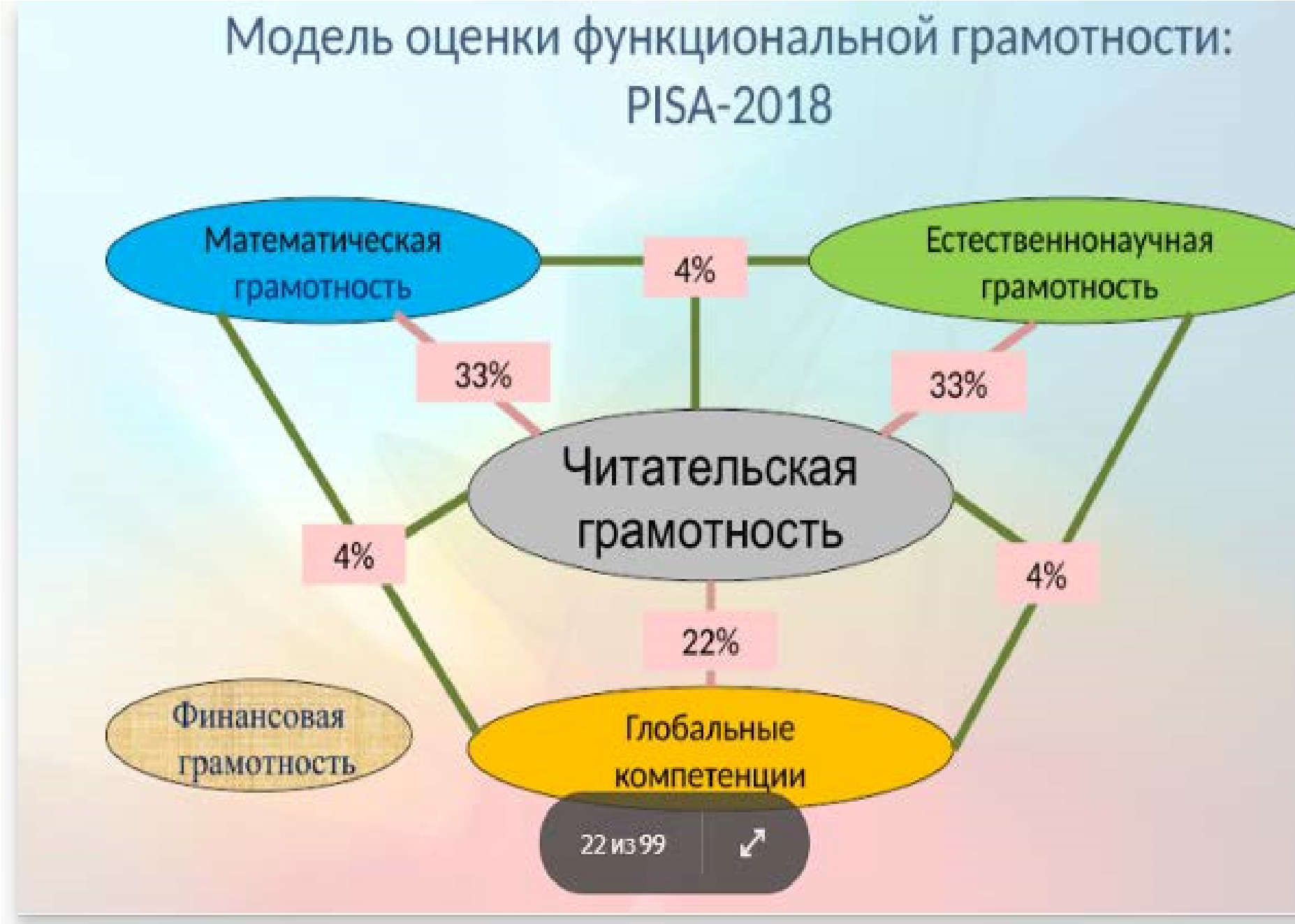 Креативное мышление
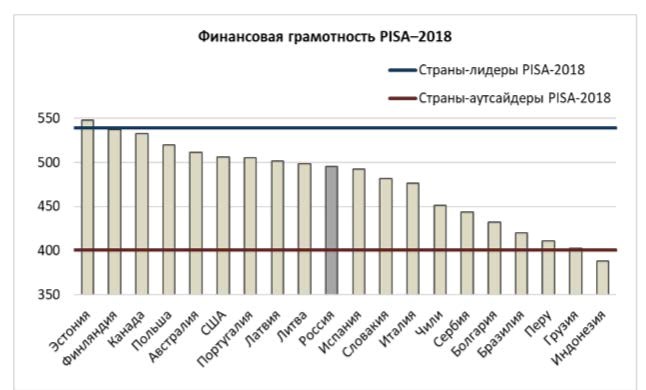 В исследовании PISA-2012 принимали участие 15-летние граждане из 18 стран. Российские школьники показали 10 –й результат среди 18 стран. Всего в 2012 году в исследовании PISA  участвовали школьники из 227 образовательных организаций из 42 субъектов РФ.  
В исследовании PISA-2018 среди 79 участников Российская Федерация заняла 33 место по естественнонаучной грамотности, 30 место по математической грамотности, 31 место по читательской грамотности. Результаты Российской Федерации по финансовой грамотности в исследовании PISA-2018 улучшились на 9 баллов относительно исследования 2012 года. В целом, российские обучающиеся показали результаты, сопоставимые со странами ОЭСР.
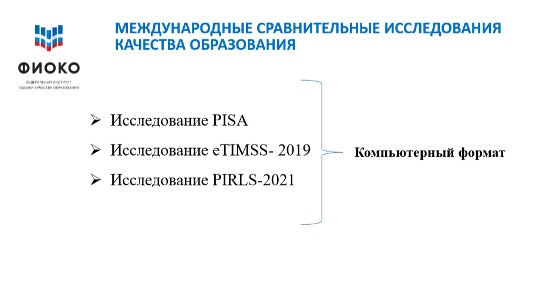 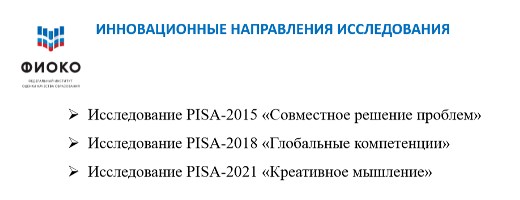 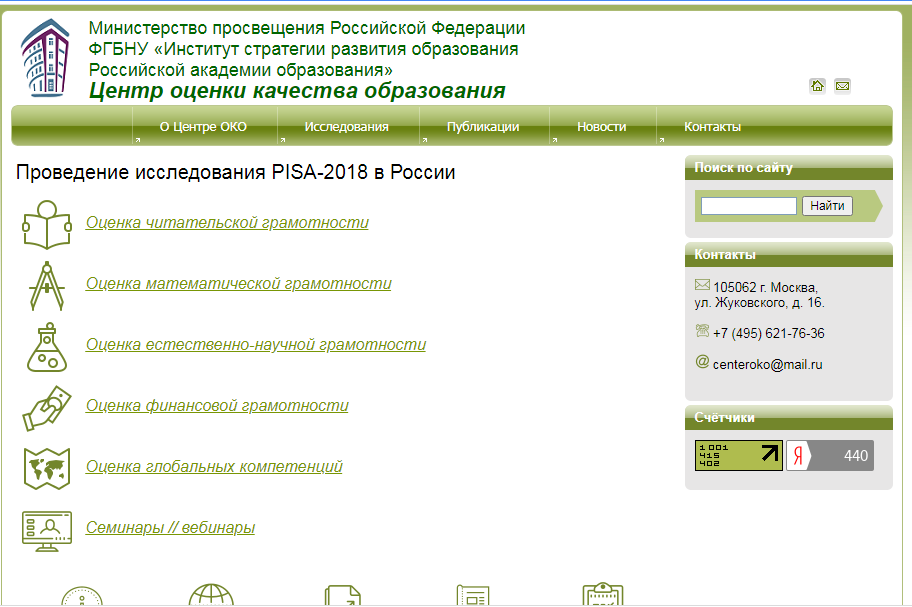 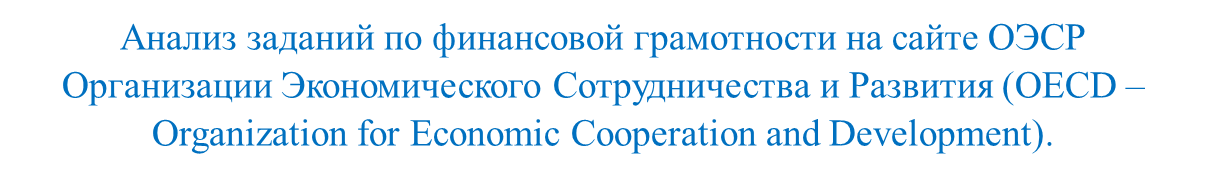 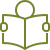 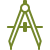 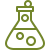 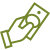 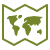 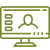 Анализ заданий по финансовой грамотности на сайте ОЭСР Организации Экономического Сотрудничества и Развития (OECD – Organization for Economic Cooperation and Development).
Как учитель может убедиться в том, что функциональная грамотность сформирована у ученика?  Функциональная грамотность в основном проявляется в решении проблемных задач, выходящих за пределы учебных ситуаций, и не похожих на те задачи, в ходе которых приобретались и отрабатывались знания и умения
Чтобы оценить уровень функциональной грамотности своих учеников, учителю нужно дать им нетипичные задания, в которых предлагается рассмотреть некоторые проблемы из реальной жизни. Решение этих задач, как правило, требует применения знаний в незнакомой ситуации, поиска новых решений или способов действий, т.е. требует творческой активности.
http://centeroko.ru/pisa18/pisa2018.htm
Сайт Центра оценки качества образования ИСРО РАО
Электронный сборник  «Примеры открытых заданий PISA по читательской, математической, естественнонаучной, финансовой грамотности и заданий по совместному решению задач» С. 81 - 100. (Перевод: Санкт-Петербургское государственное бюджетное нетиповое образовательное учреждение «Центр регионального и международного сотрудничества» Редакция: Государственное бюджетное учреждение дополнительного профессионального образования «Санкт-Петербургский центр оценки качества образования и информационных технологий») [Электронный ресурс] // URL:  http://centerimc.ru/wp-content/uploads/2020/02/10120.pdf
Модель заданий для оценки финансовой грамотности:  
Содержательная область,  
Оцениваемые компетенции (познавательные умения, действия и стратегии), контекст,  
Уровень сложности,  
Формат ответа.
Вебинары Якласс 


«Функциональная грамотность. Развитие естественнонаучной грамотности в начальной школе: первые шаги»
Дата и время проведения: 14 мая 2021 года в 15:00 (мск)




https://mega-talant.com/school
Функциональная грамотность сегодня: сложно, трудно -  все возможно.
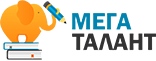 ДЛЯ ОЗНАКОМЛЕНИЯ!

Видеопособия  https://resh.edu.ru/about

ГИД по РЭШ https://resh.edu.ru/guide